মাল্টিমিডিয়া শ্রেণিতে স্বাগত
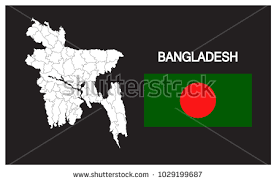 পরিচিতি
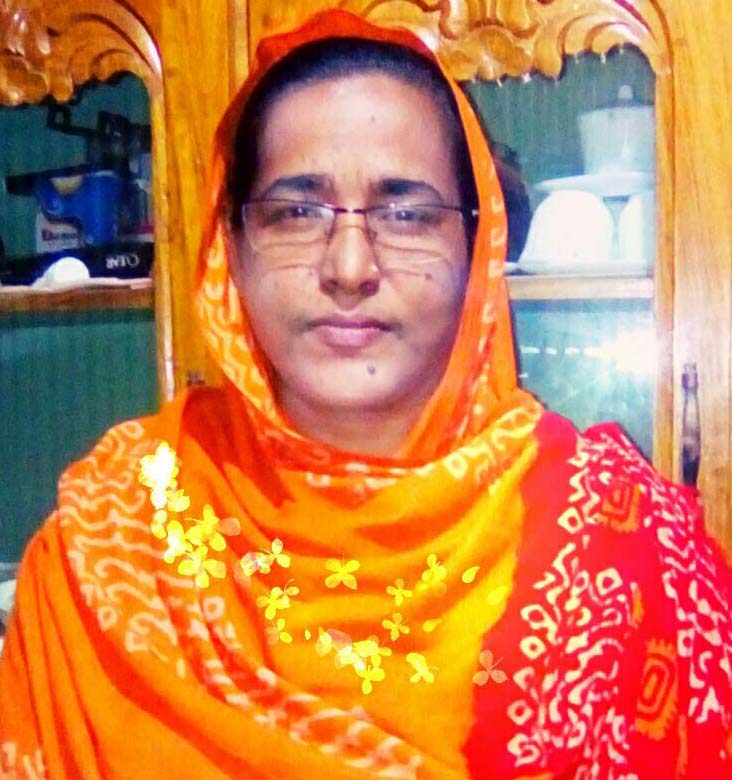 ৬ষ্ঠ-শ্রেনী
বিষয়-বাংলা ১ম পত্র 
সাধারণ পাঠ- কবিতা
বিশেষ পাঠ – জন্ম ভূমি।
তাং ২২/02/২০১8ইং
সাদিয়া আফরিনসহকারী শিক্ষিকাদৌলতপুর বহুমূথী উচ্চ বিদ্যালয়বেলকুচি,সিরাজগঞ্জ ।01726502038safrinmadha@gmail.com
পূর্ব জ্ঞান যাচাই
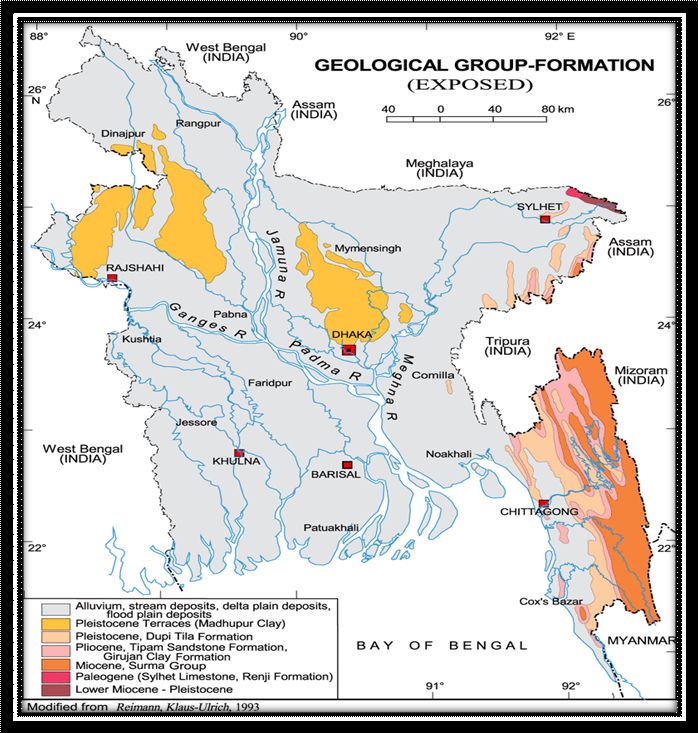 আজকের পাঠ
জন্ম ভূমি
শিখন ফল
কবি পরিচিতি
জন্ম
১৮৬১
নোবেল পুরষ্কার
১৯১৩
নোবেল পুরষ্কার
গীতাঞ্জলী
মৃত্যু:
১৯৪১
একক কাজ
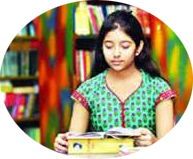 রবিন্দ্রনাথের জন্ম কত সালে?
আর্দশ পাঠ
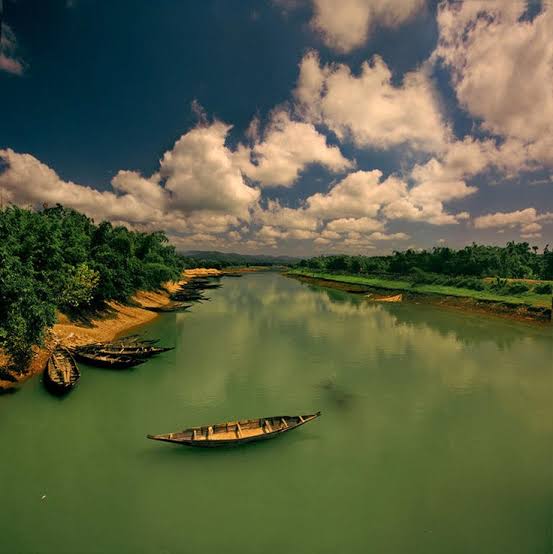 বাংলাদেশের প্রাকৃতিক দৃশ্য
জোড়ায় কাজ
শব্দ..................অর্থ
সার্থক...........
জনম............
মুদব……..
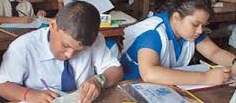 সরব পাঠ
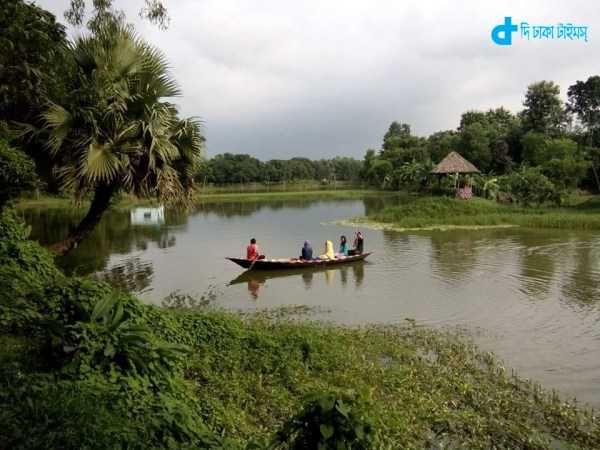 গ্রাম বাংলার প্রাকৃতিক দৃশ্য
শস্য শ্যামল বাংলাদেশ
দলীয় কাজ
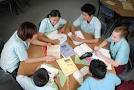 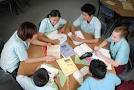 কবির শেষ ইচ্ছা কী? সংক্ষেপে লিখ।
মূল্যায়ন:
কবির মন আকুল হয় কিসে?
(ক) চাঁদের আলোয়  (খ) গাছের ছায়ায়  (গ) ফুলের গন্ধে  (ঘ) জন্মভূমির আলোয়
কবির শেষ ইচ্ছা কি?
(ক) জন্মভূমিতে শেষ নি:শ্বাস ত্যাগ করার (খ) দেশ ত্যাগ করার (গ) দেশের মানুষের কথা ভাবা
বাড়ীর কাজ:
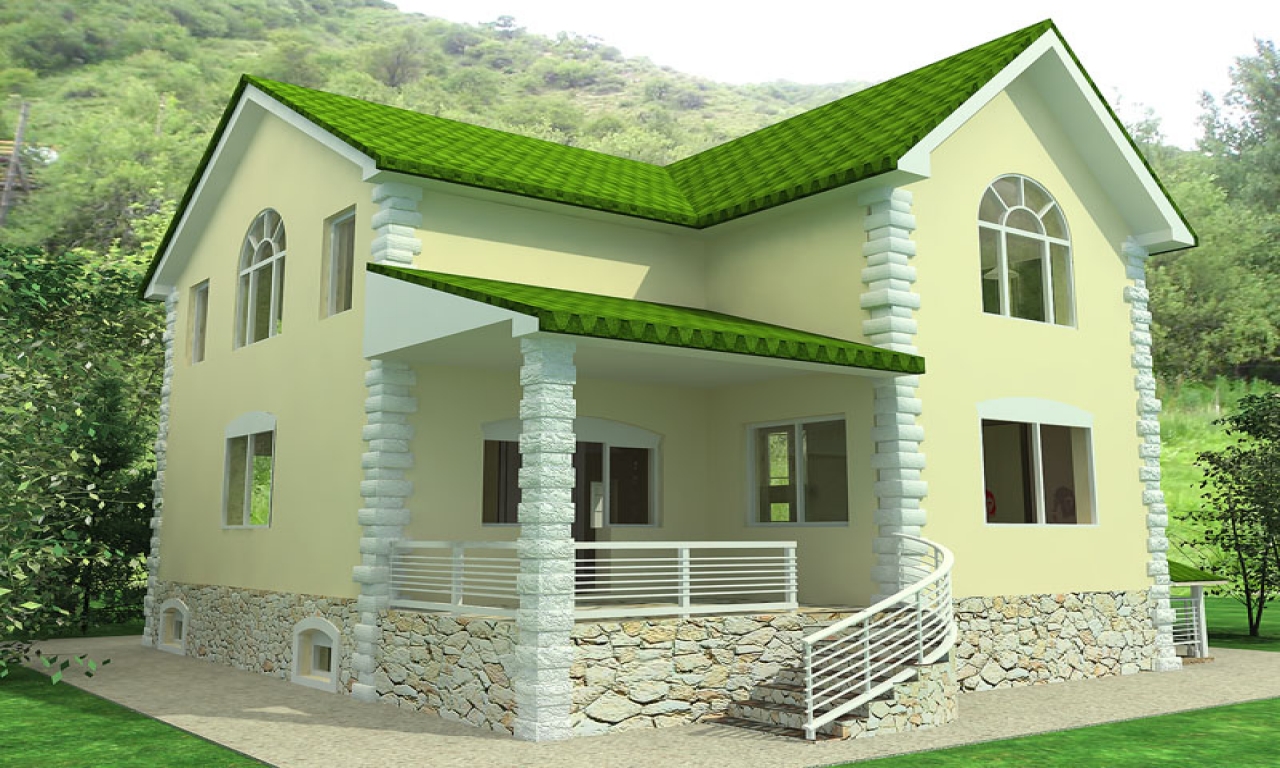 জন্মভূমিকে রানি সন্মোধন করার যৌক্তিকতা ব্যাখা কর।
সবাইকে
ধন্যবাদ